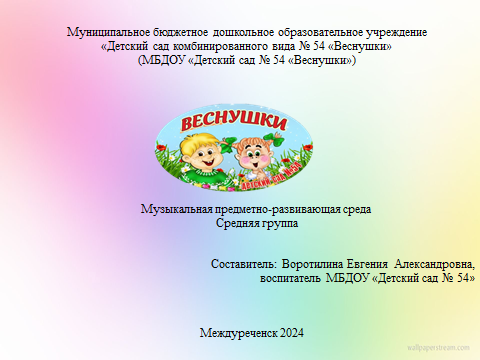 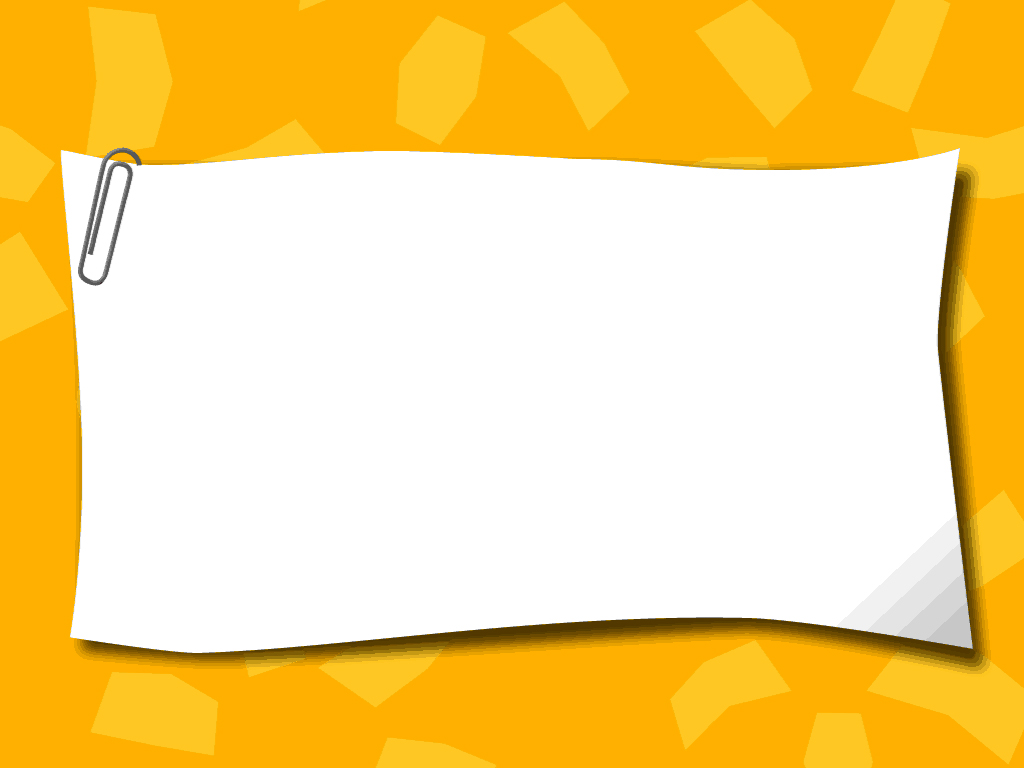 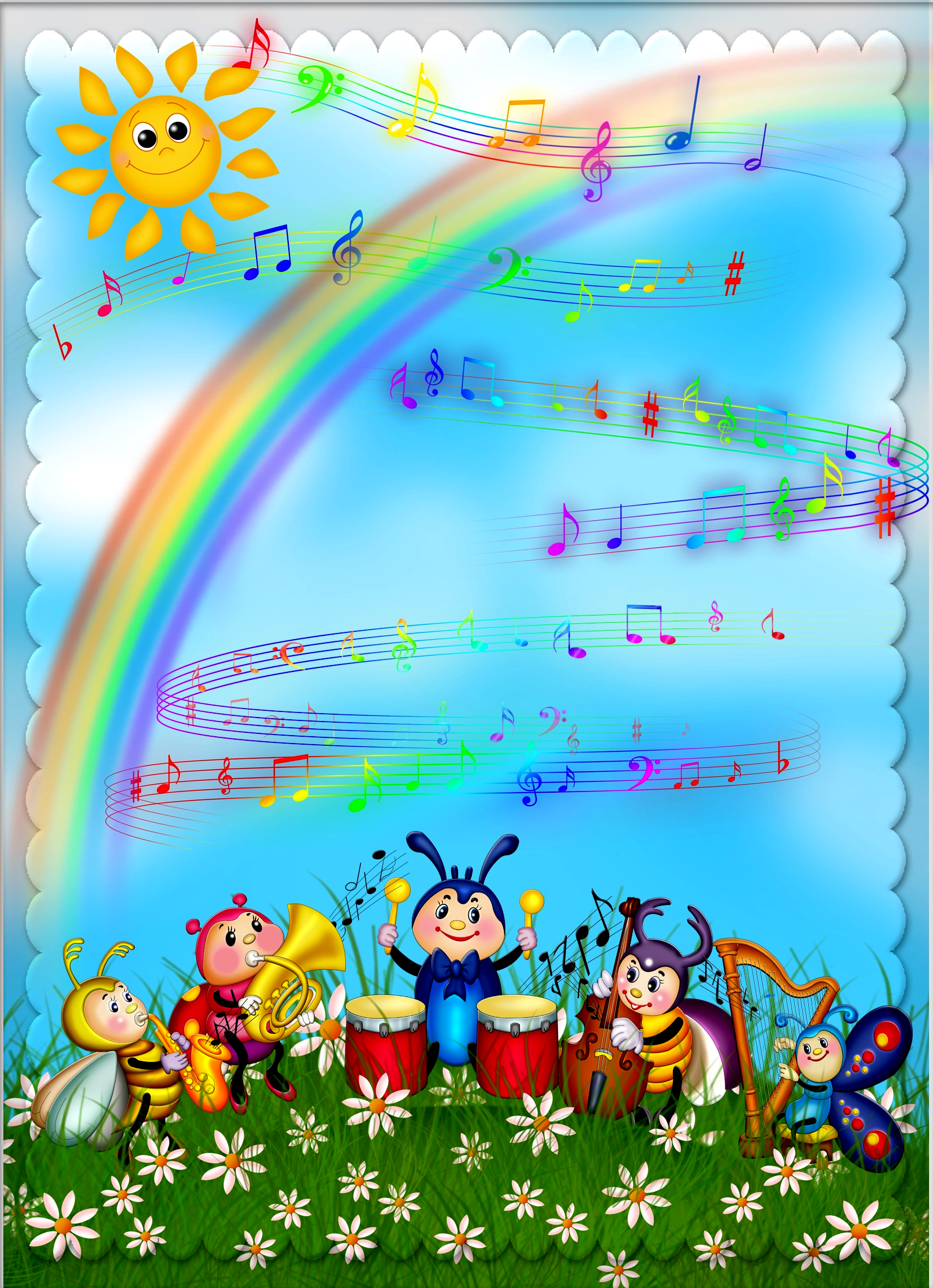 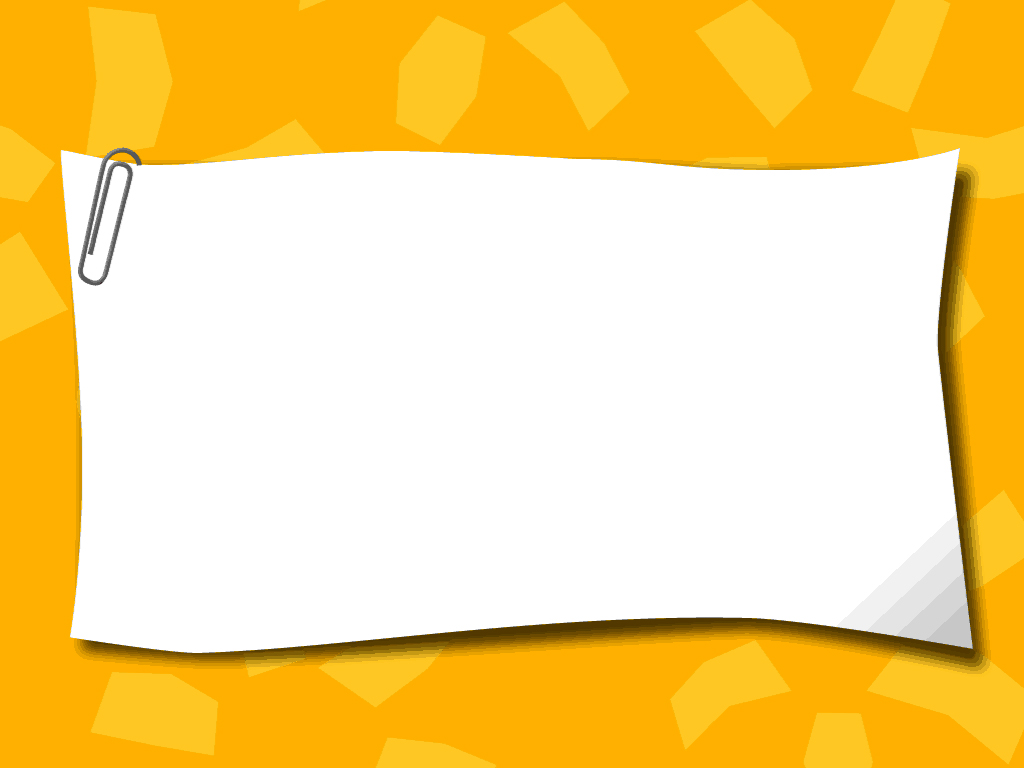 Музыкальный уголок – это необходимое условие для формирования самостоятельной музыкальной деятельности дошкольников, где дети познают музыку и ее красоту.
Это создание музыкальной предметно – развивающей среды, которая состоит из трех блоков:
восприятие музыки
воспроизведение музыки
музыкально – творческая деятельность
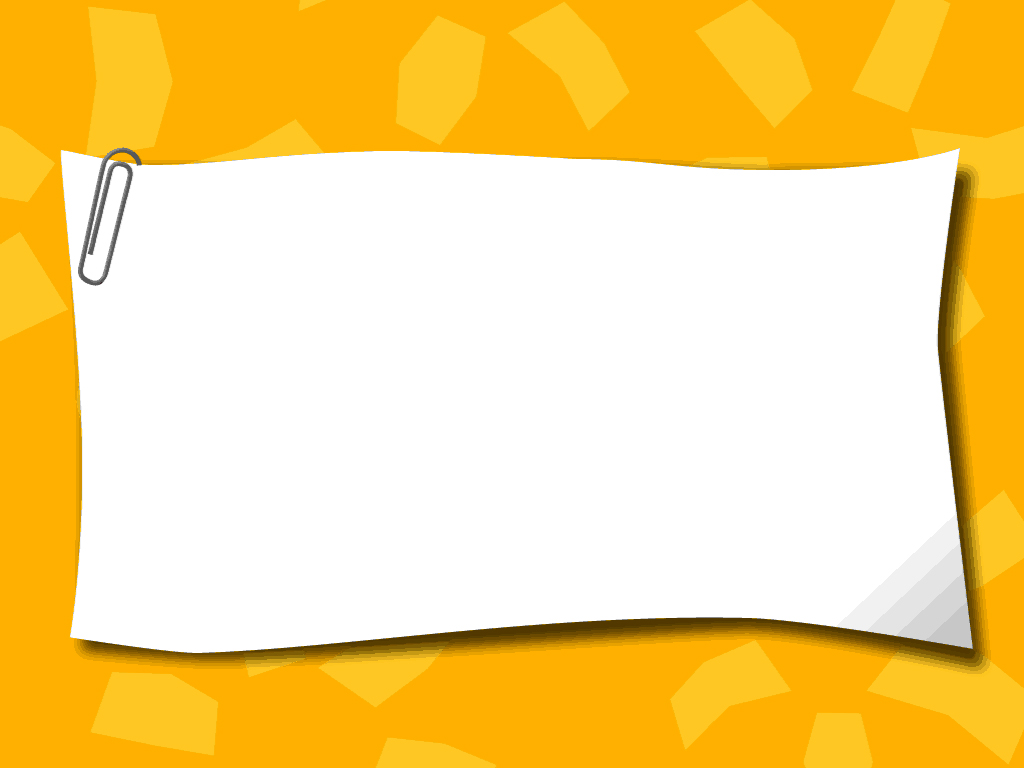 ЗАДАЧИ: 
Творчески оформленный музыкальный уголок поможет:
не только окунуться в мир музыки и расширить представления о ней; 
но и разовьет воображение детей;
активизирует эмоциональную сферу, мышление, речь;
создать радостное настроение.
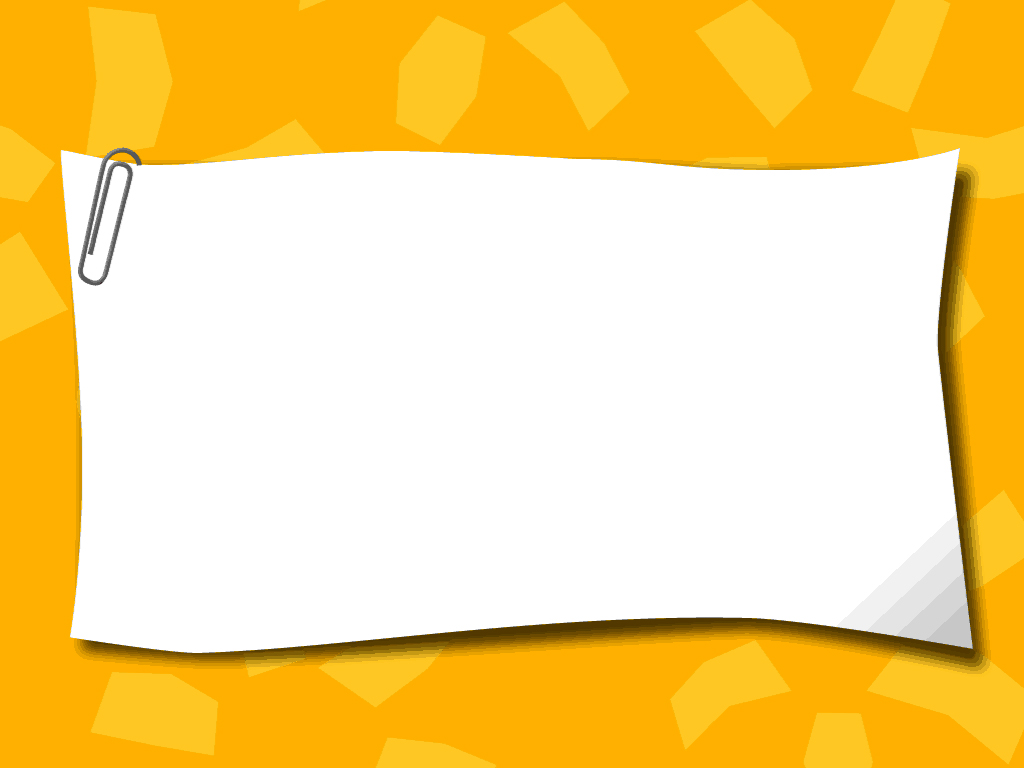 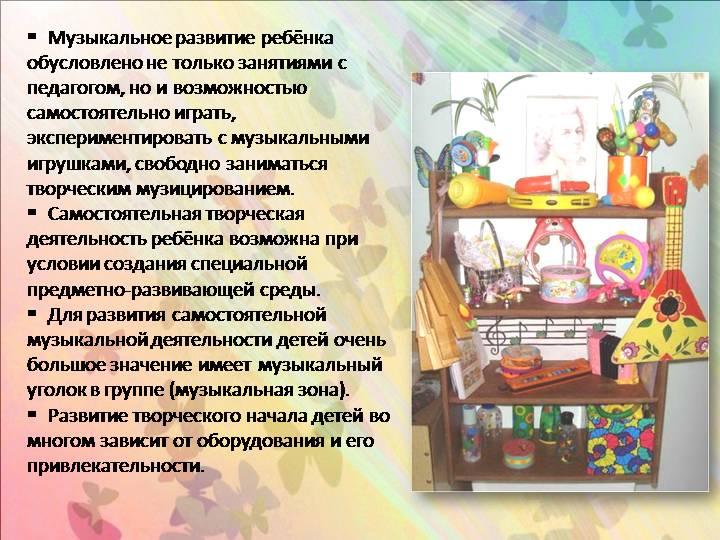 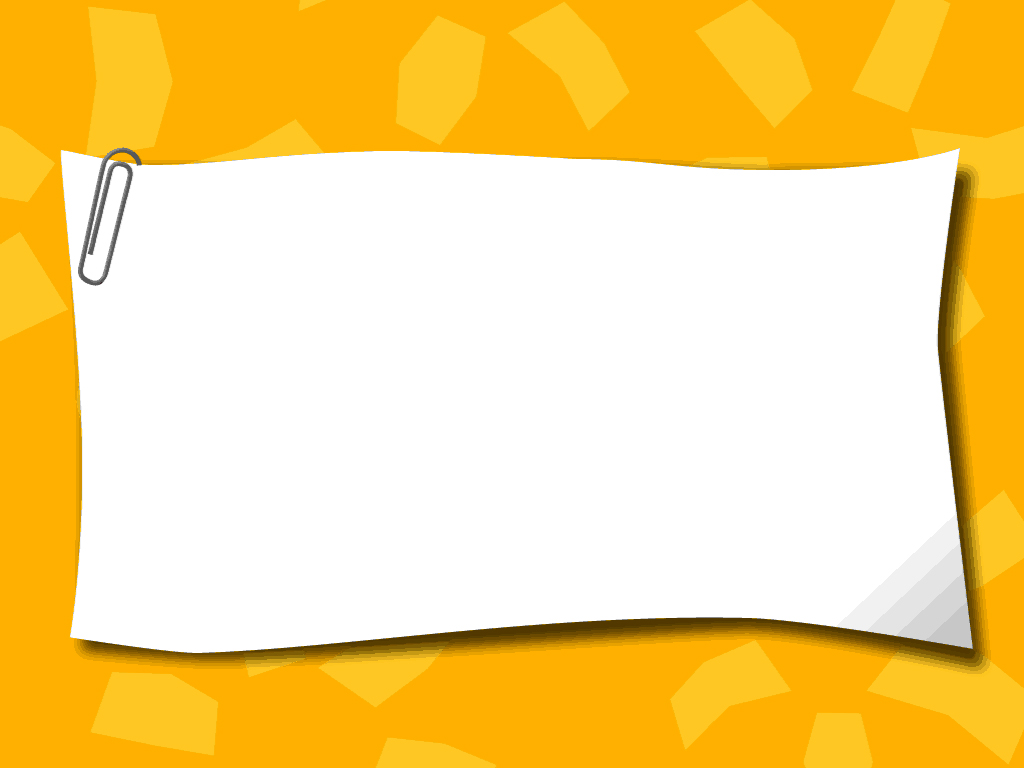 При оформлении музыкального уголка нужно помнить о возрастных и индивидуальных возможностях детей. 
Так, для детей 3-5 лет оформление лучше строить на сюжетной основе; 
Для детей более старшего возраста – на дидактической.
Музыкальная предметная среда должна быть соответствовать глазу, действиям руки, росту ребенка. 
В музыкальном уголке должны стоять: 
шкаф, полки для музыкальных пособий, пару столов, стулья для дидактических игр. 
Пособия развивающей среды должны быть: 
эстетичны, привлекательны, просты в обращении, вызывать желание действовать с ними.
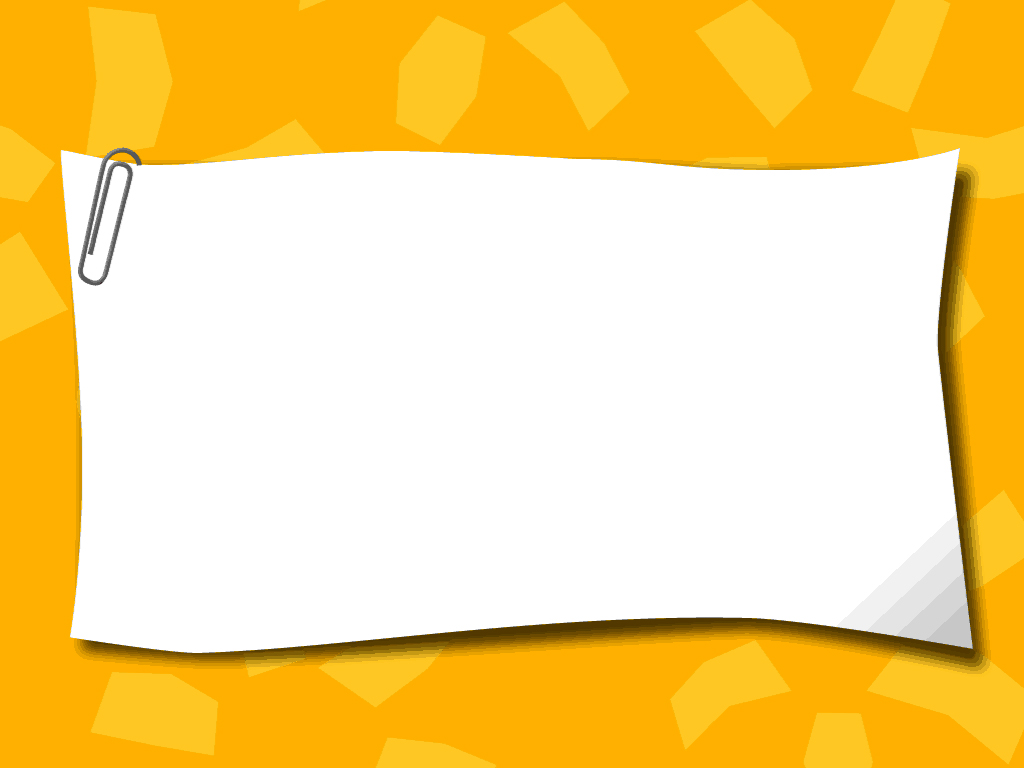 При создании музыкальных зон в ДОУ рекомендуется продумать: 
1.Целесообразность размещения зоны, доступность оборудования для детей, хранение. 
2.Разнообразие оборудования. Наличие всех необходимых пособий по данной возрастной группе. 
3.Учет возрастных особенностей детей. 
4.Эстетическое оформление музыкальной зоны и пособий, находящихся там.
5.Возможность переноса оборудования в другие места. 6.Педагогически грамотное руководство самостоятельной музыкальной деятельностью детей со стороны воспитателя. 
7.Удобное расположение музыкального уголка или музыкально-театральной зоны.
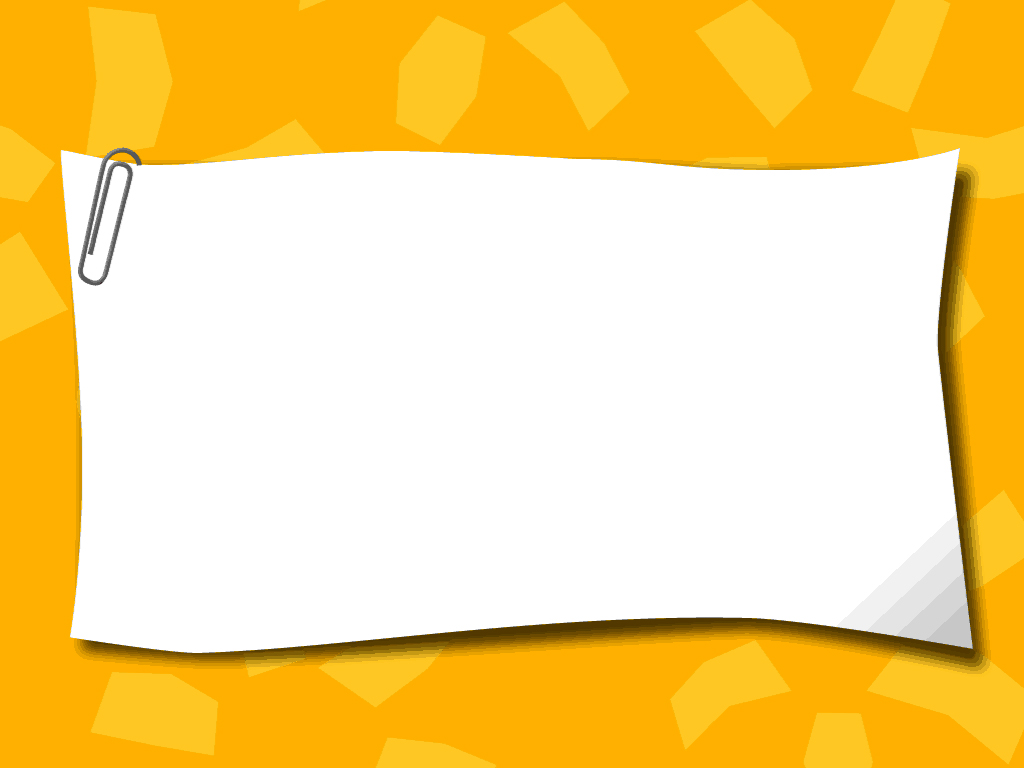 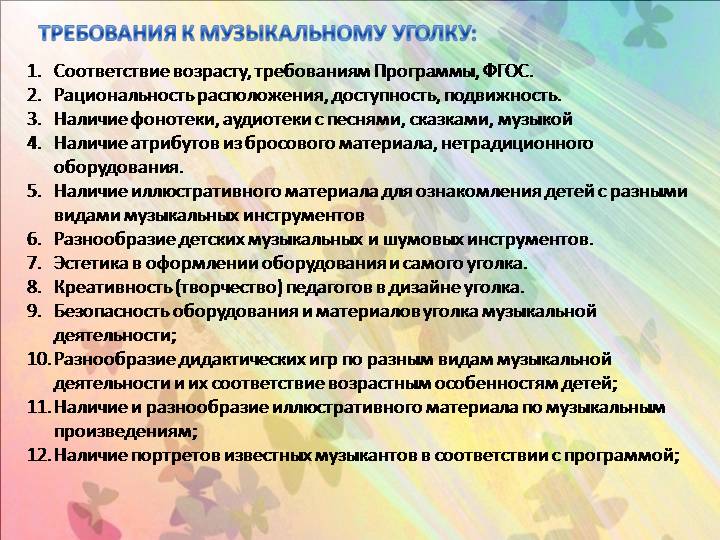 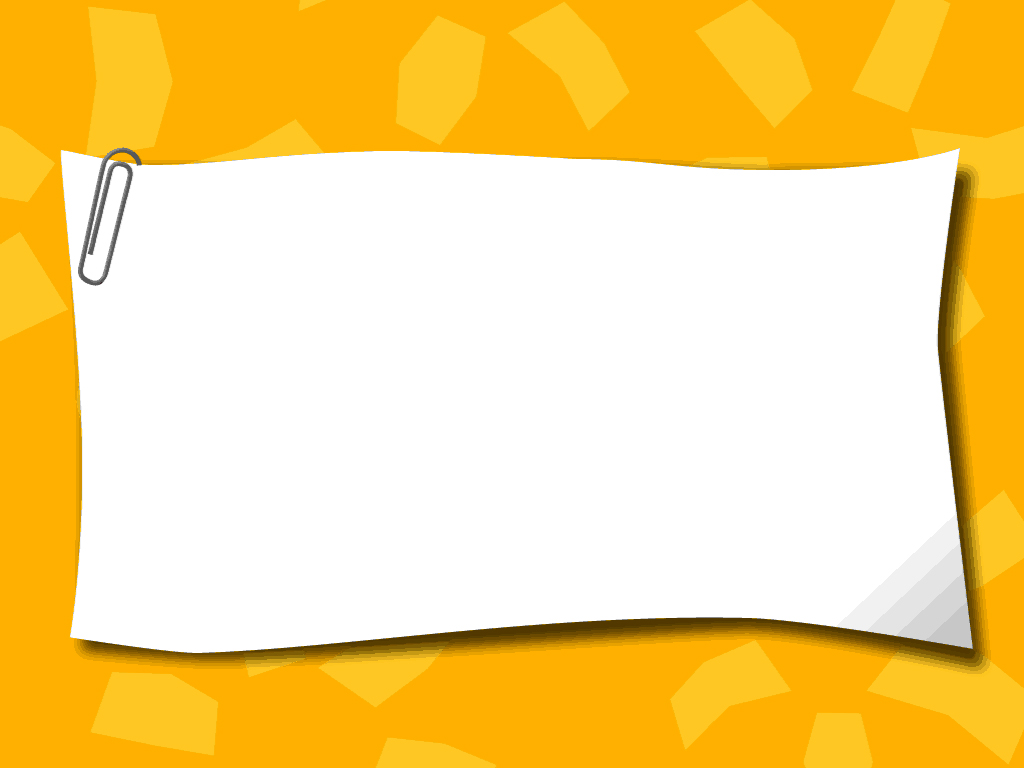 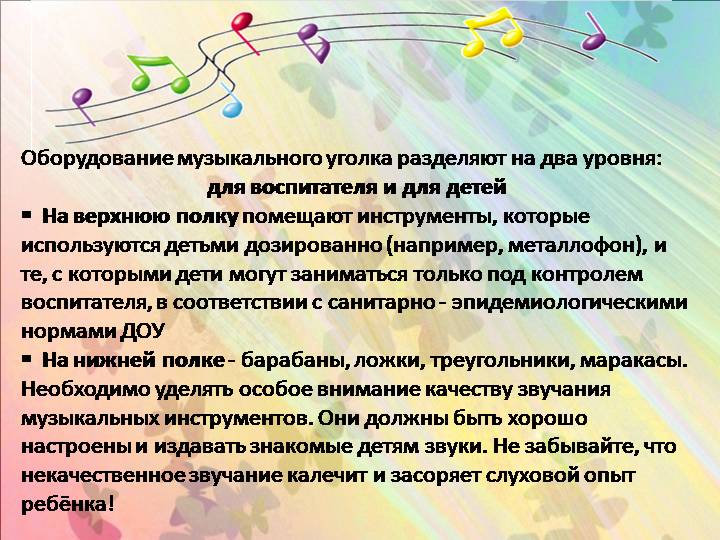 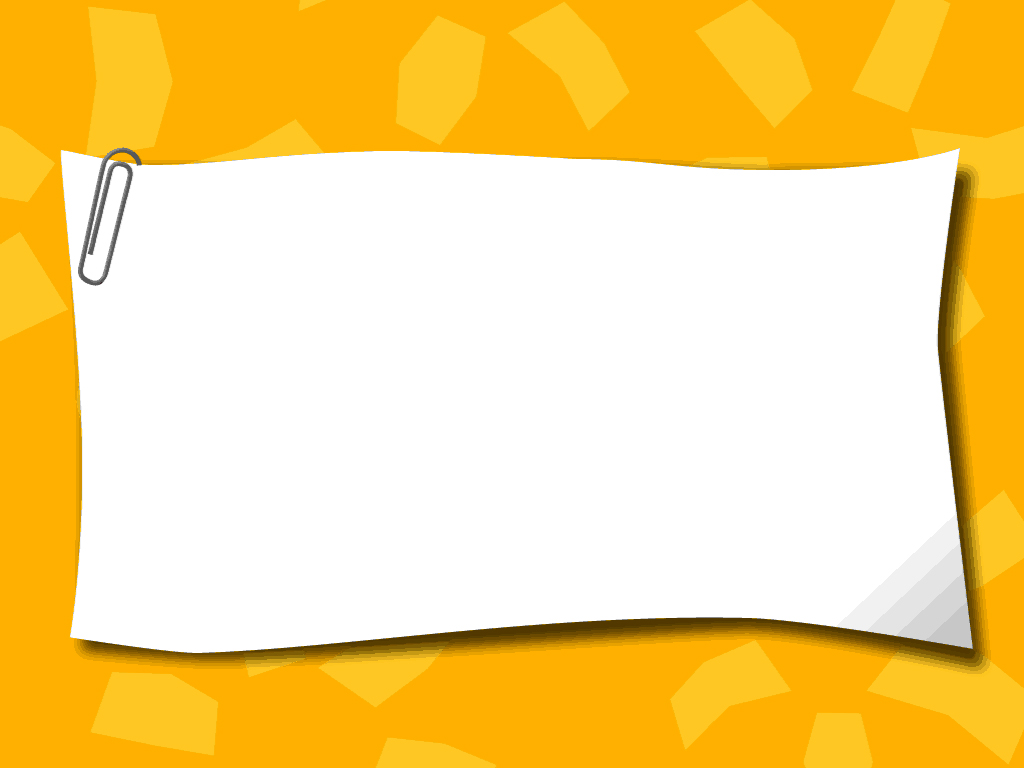 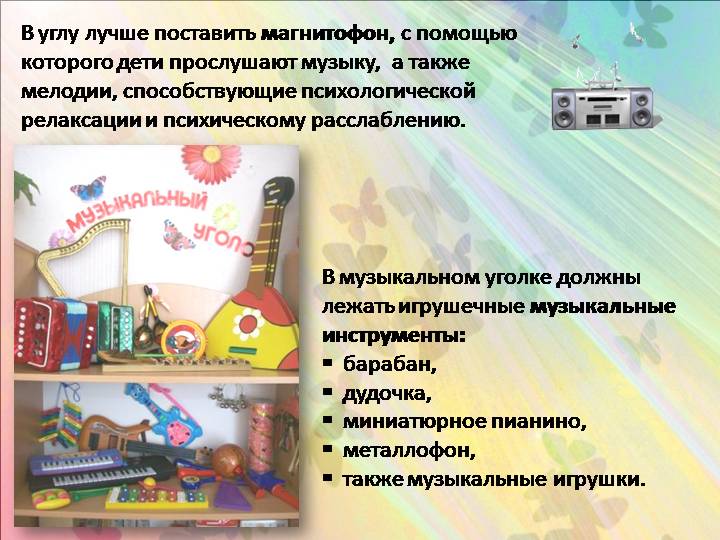 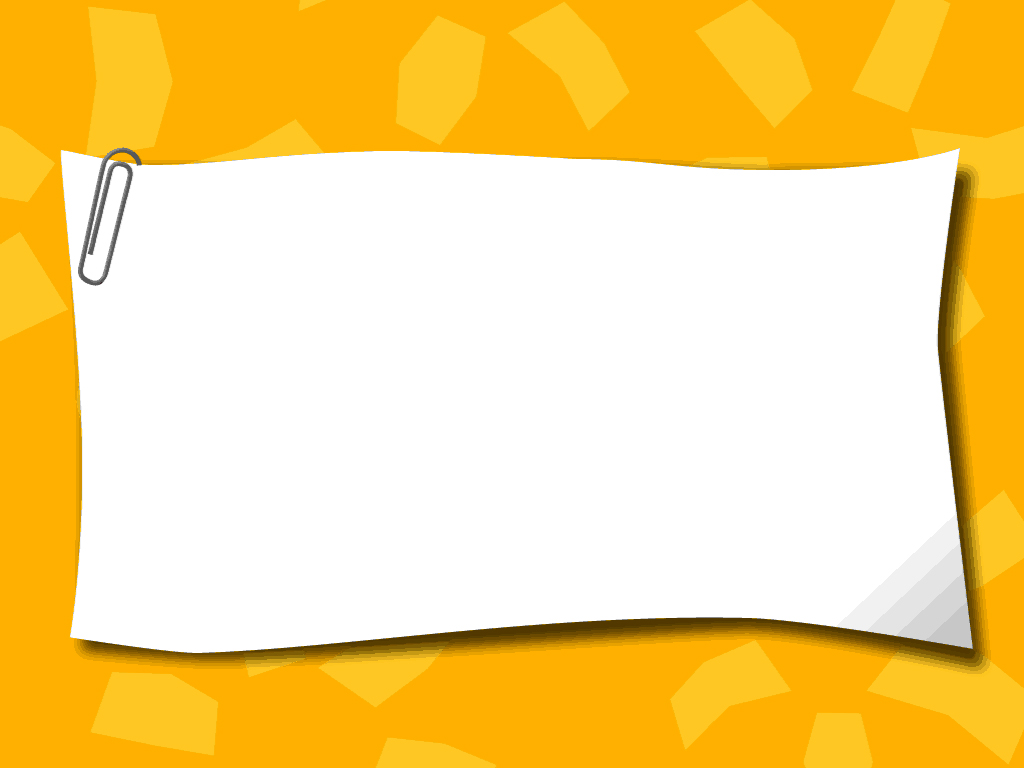 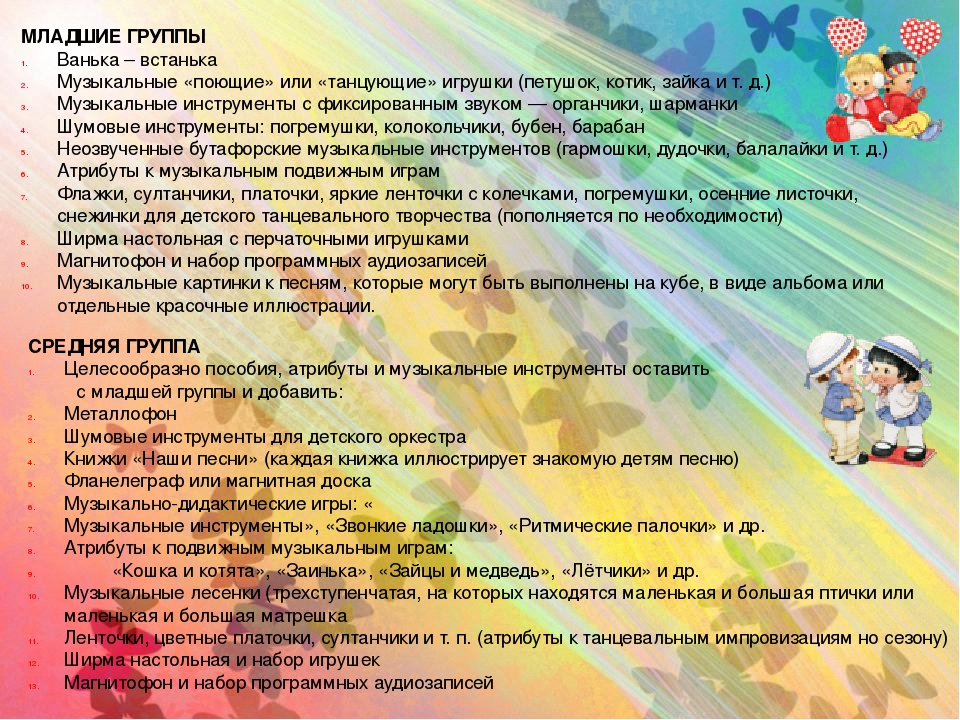 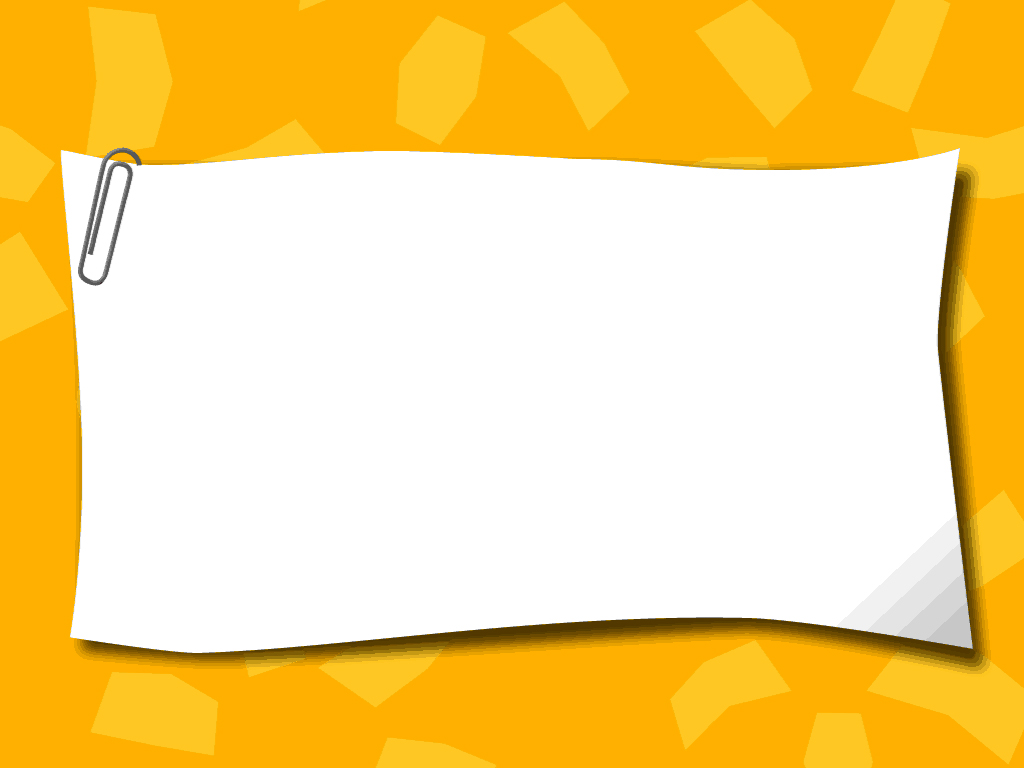 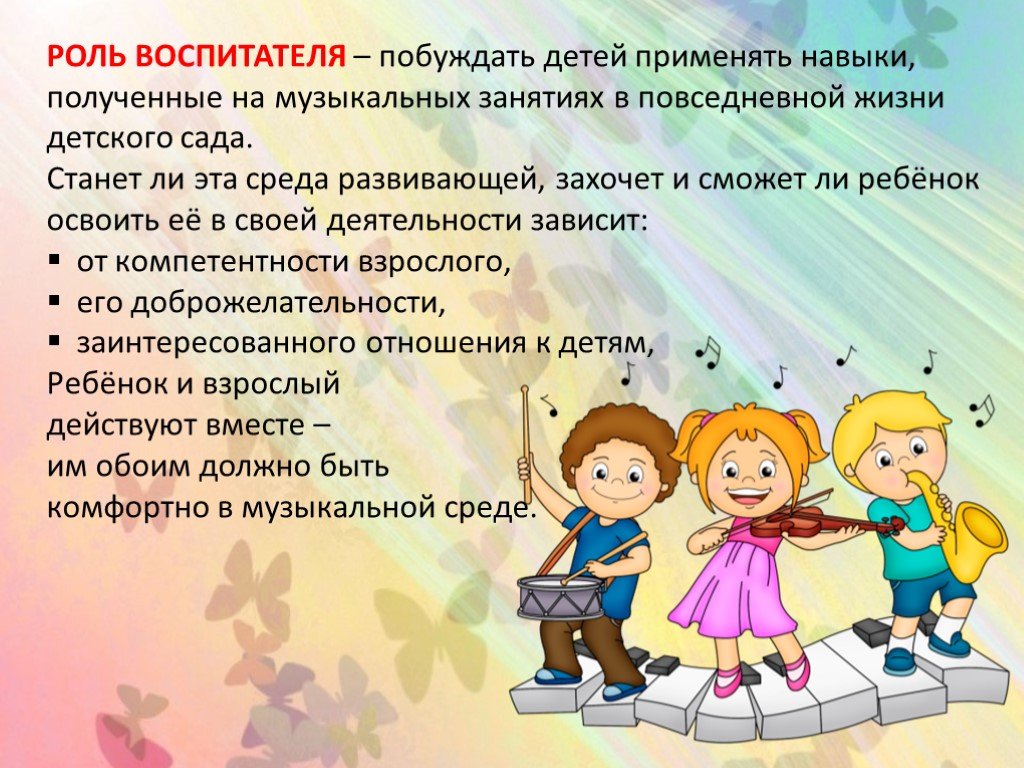 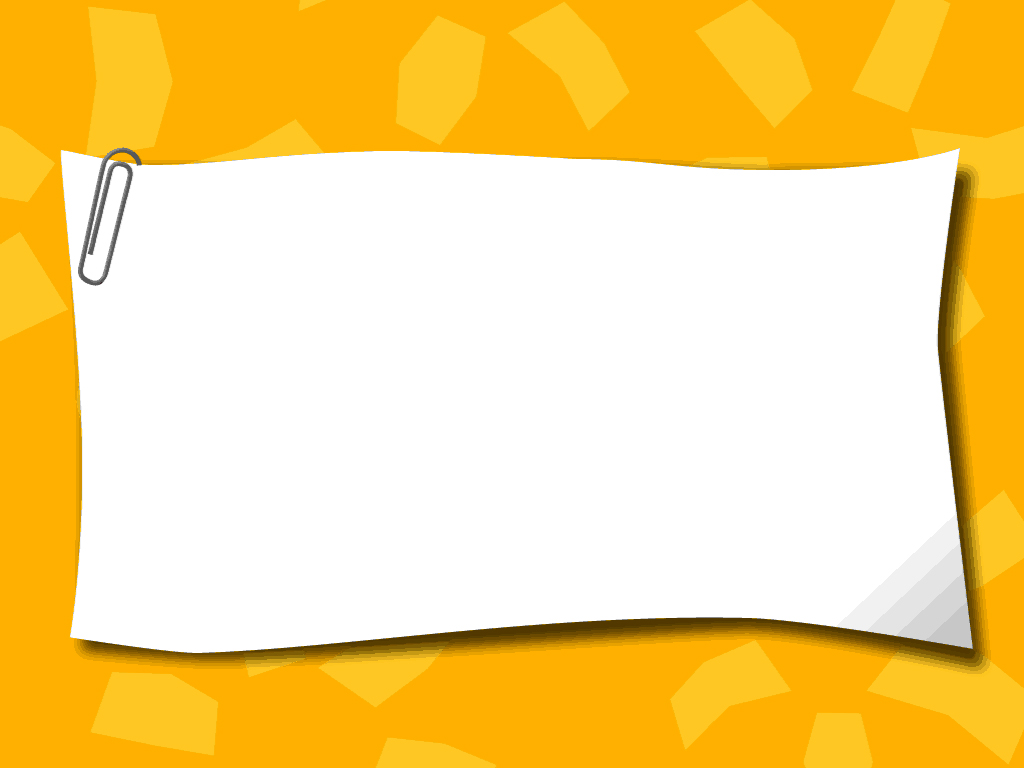 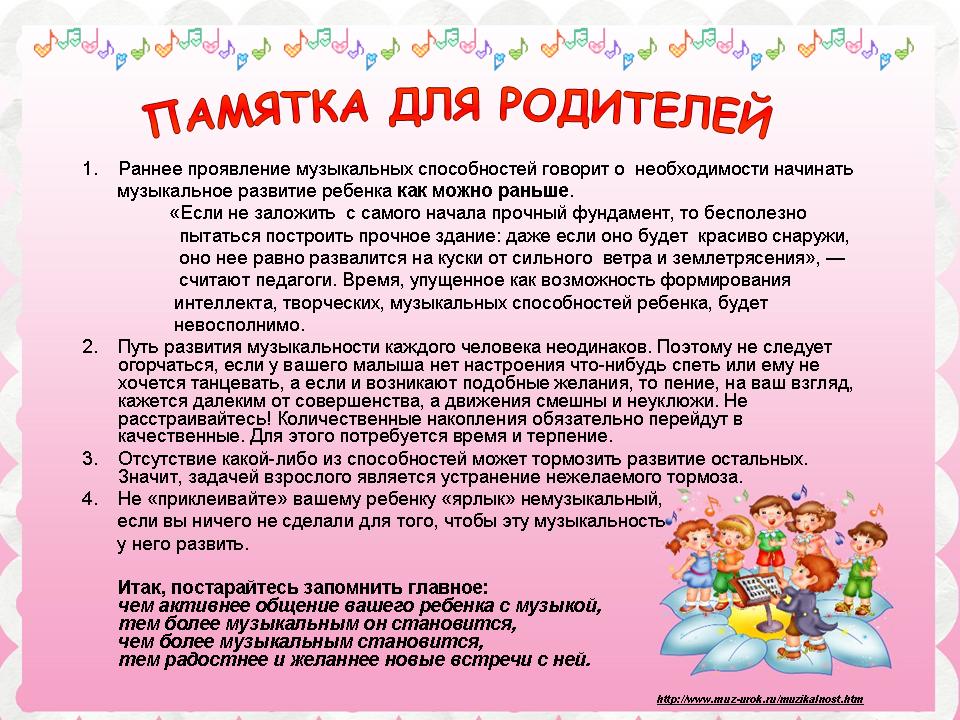 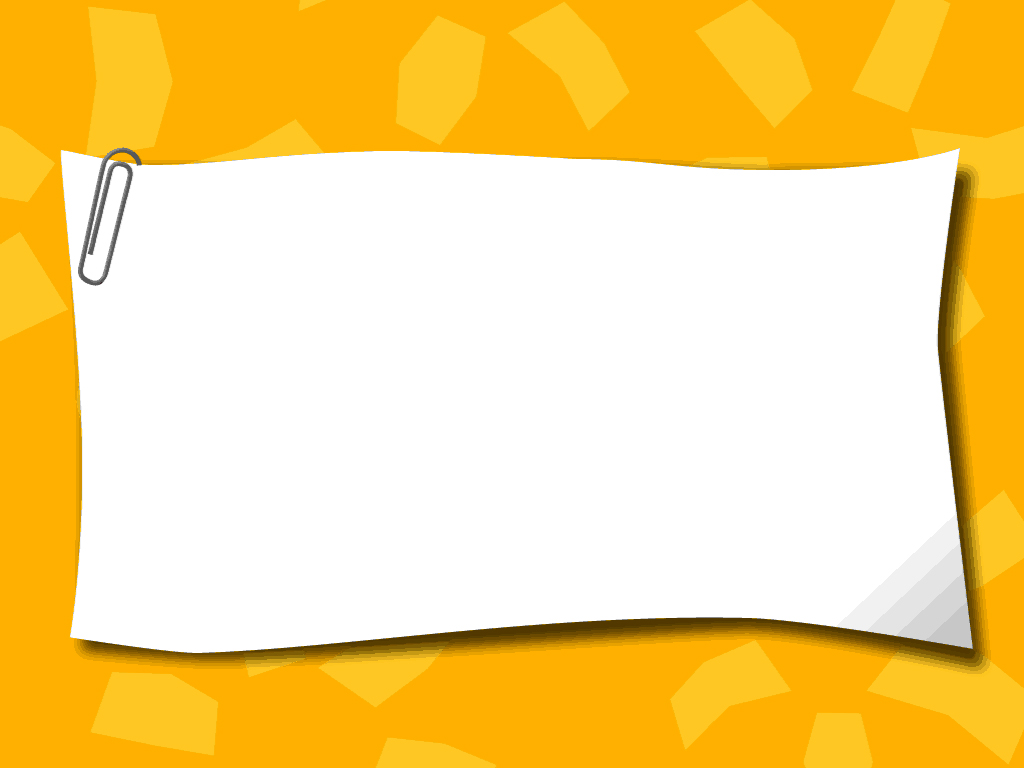 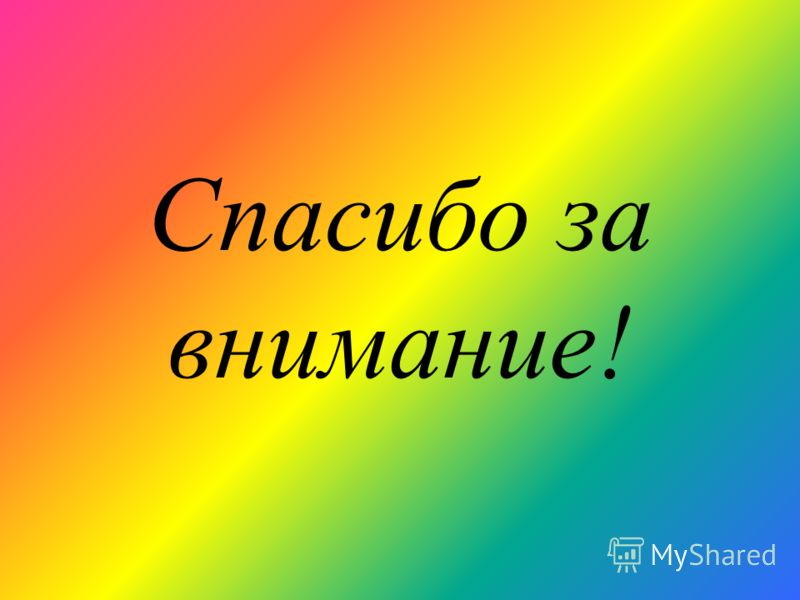